Птички в клетке
Выполнила учитель нач. классовВржещ А. В.
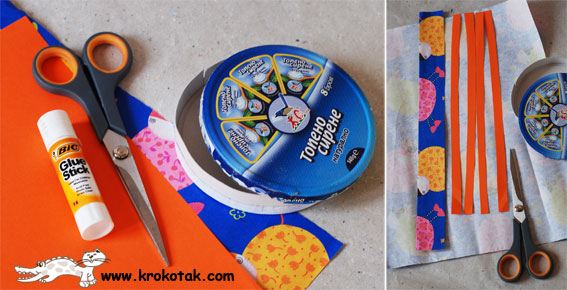 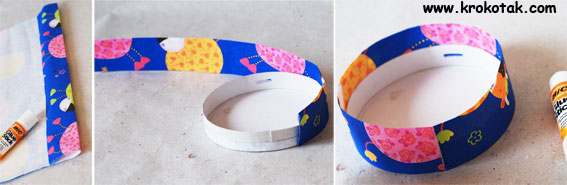 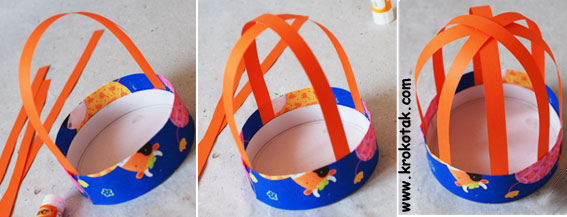 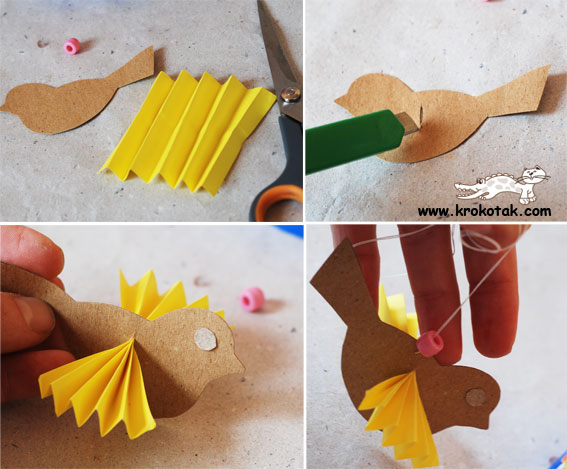 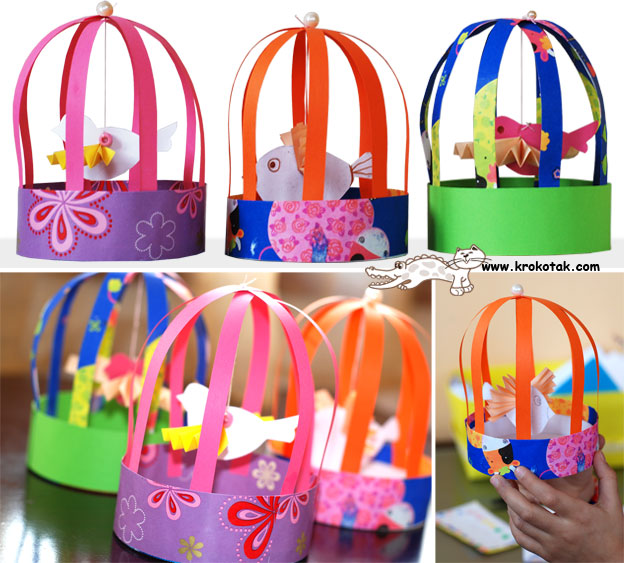